Pilkington Austria
Value-Added Products
2
Short introduction
Michael Lackner
Product Manager

Pilkington Austria GmbH
Werksgelände 24
A-5500 Bischofshofen
M: +43 664 1603735
E: michael.lackner@at.nsg.com
W: www.pilkington.at

Pilkington Austria image video:
https://www.youtube.com/watch?v=BChh_vaUQoI&t=2s
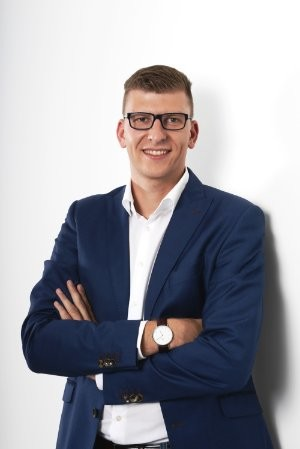 3
Pilkington MirroView™
Transparent mirror for digital applications
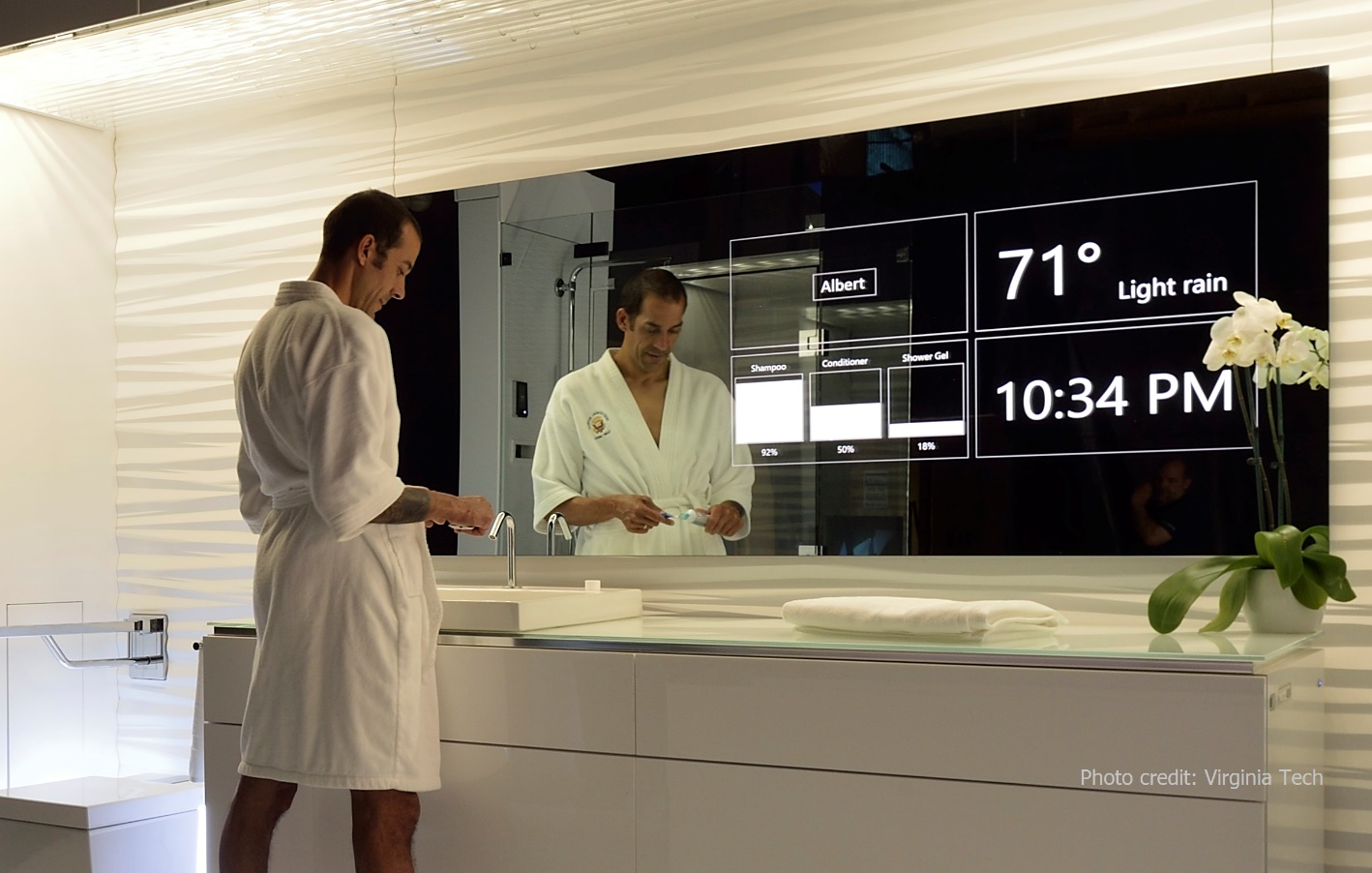 4
Pilkington MirroView™
Product description:
Pyrolytic, highly-reflective mirror coating
Electrically not conductive (compatible w/ PCAP touch)
Application as a mirror with hidden display
Suitable for commercial and private use
Function:
		          OFF	         ON
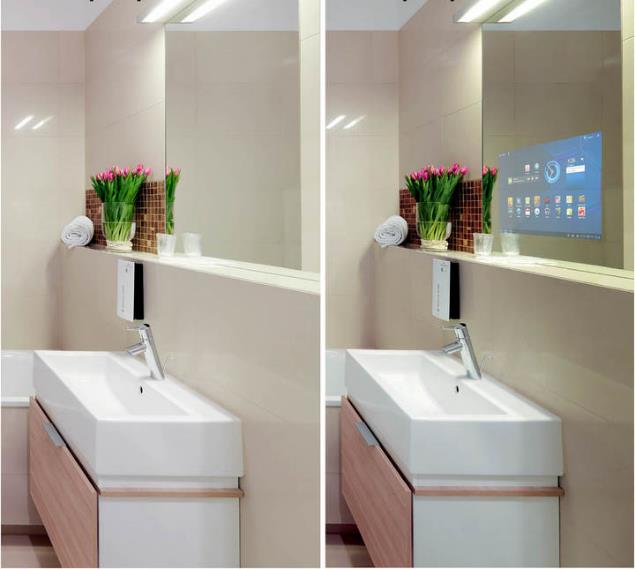 5
Pilkington MirroView™
Product family consisting of:
Pilkington MirroView™
Pilkington MirroView™ 50/50

Technical data:
We recommend Pilkington MirroView™ to our customers!
6
Applications
7
Hotels and reception areas
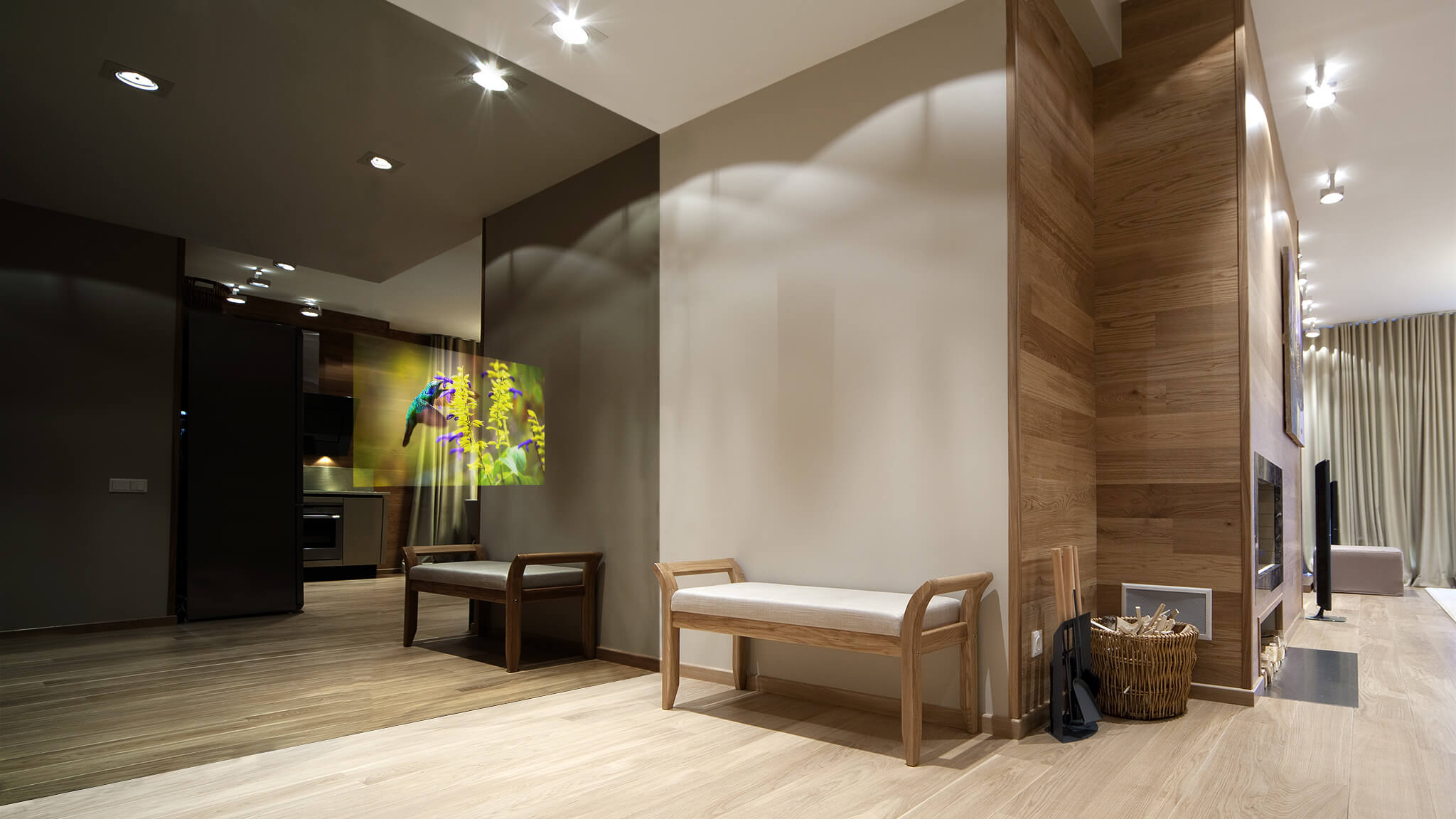 8
Retail and changing rooms
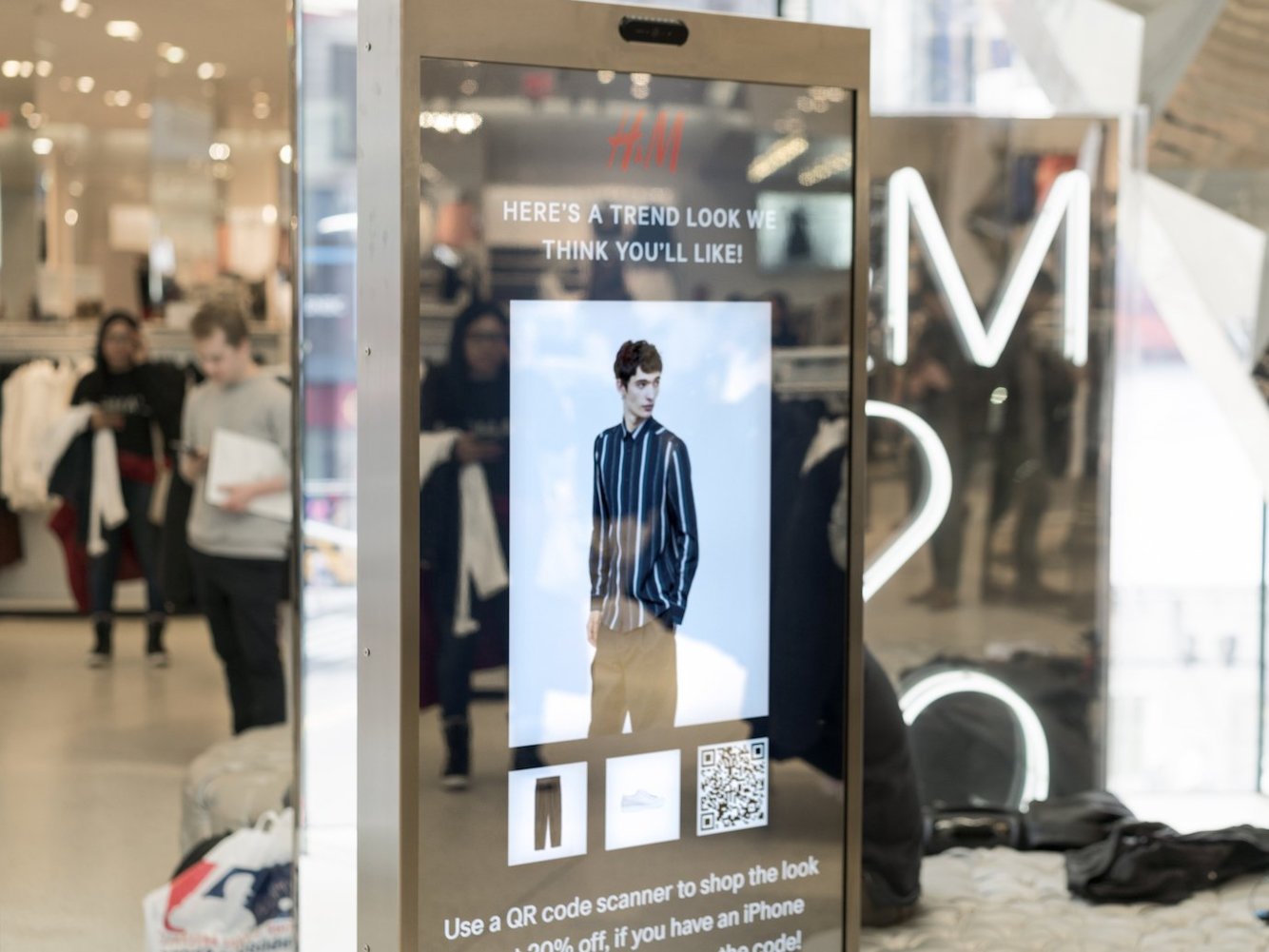 9
Banks
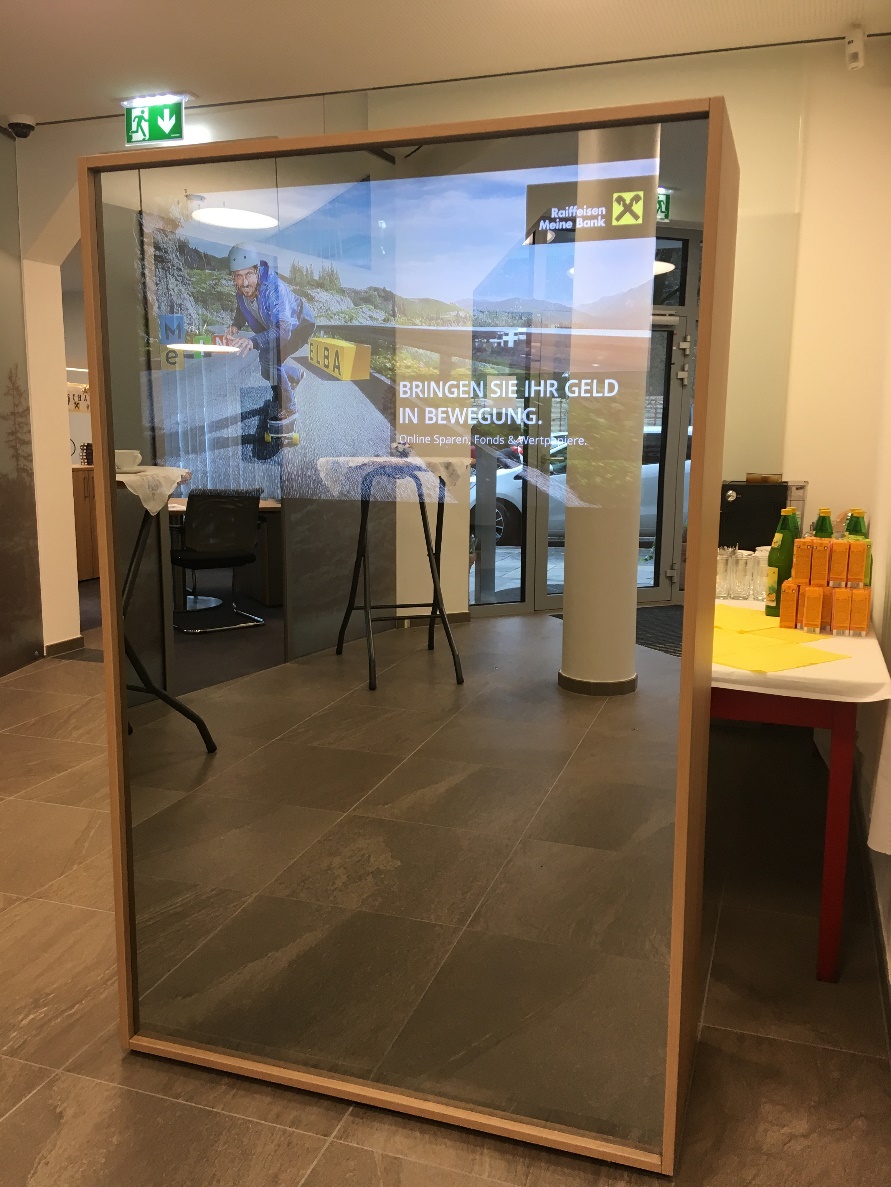 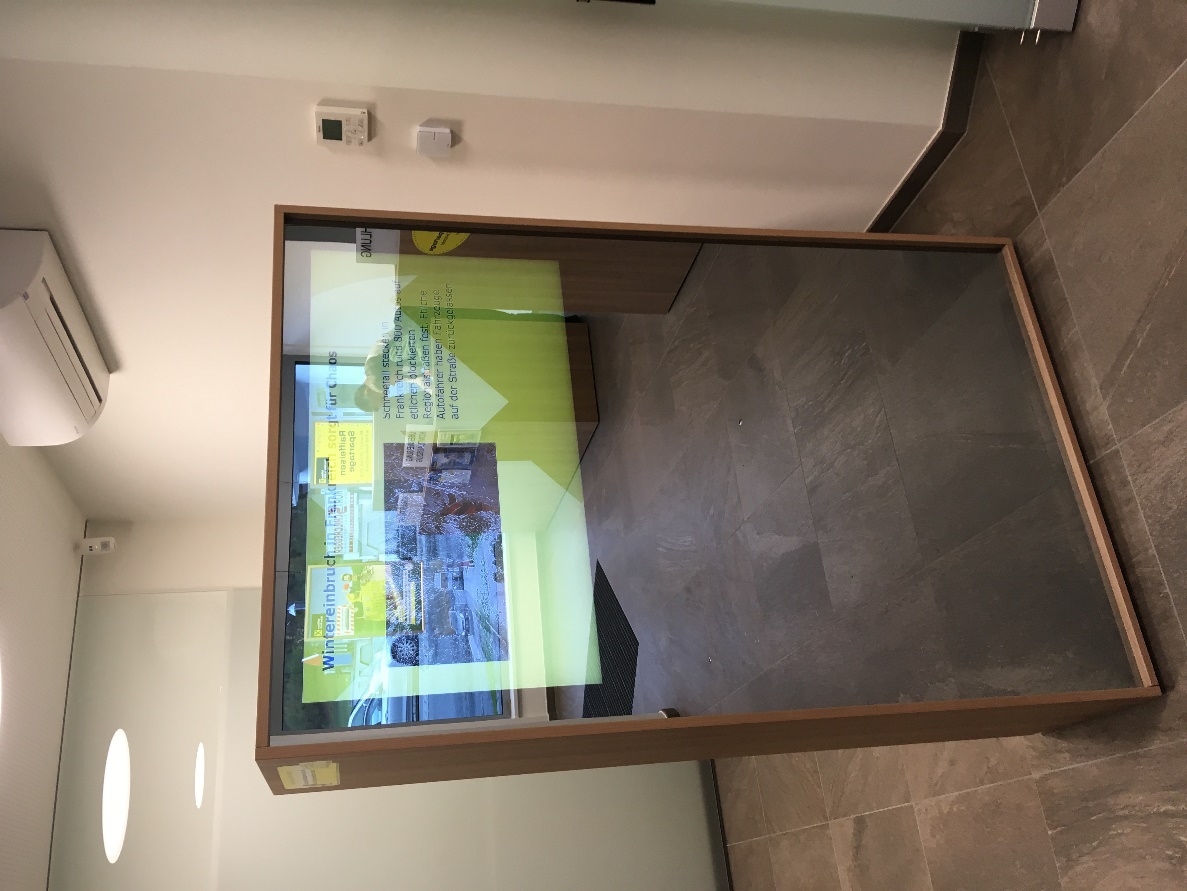 10
Gastronomy
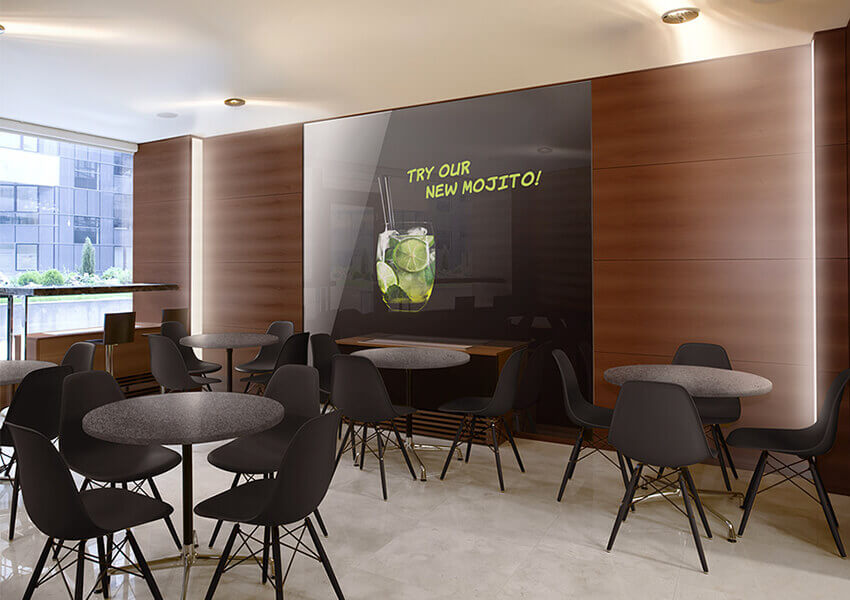 11
Fitness studios
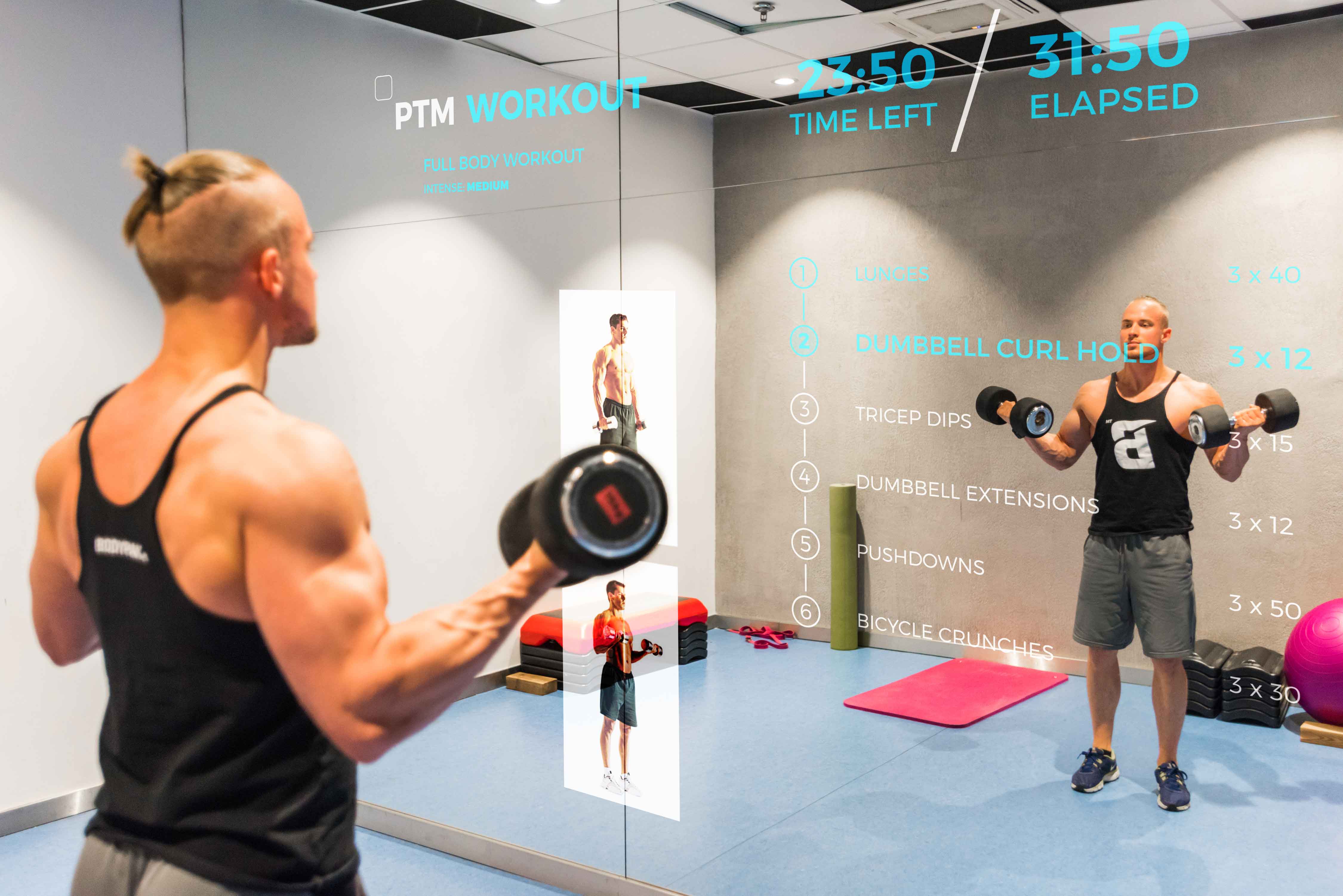 12
Bathrooms
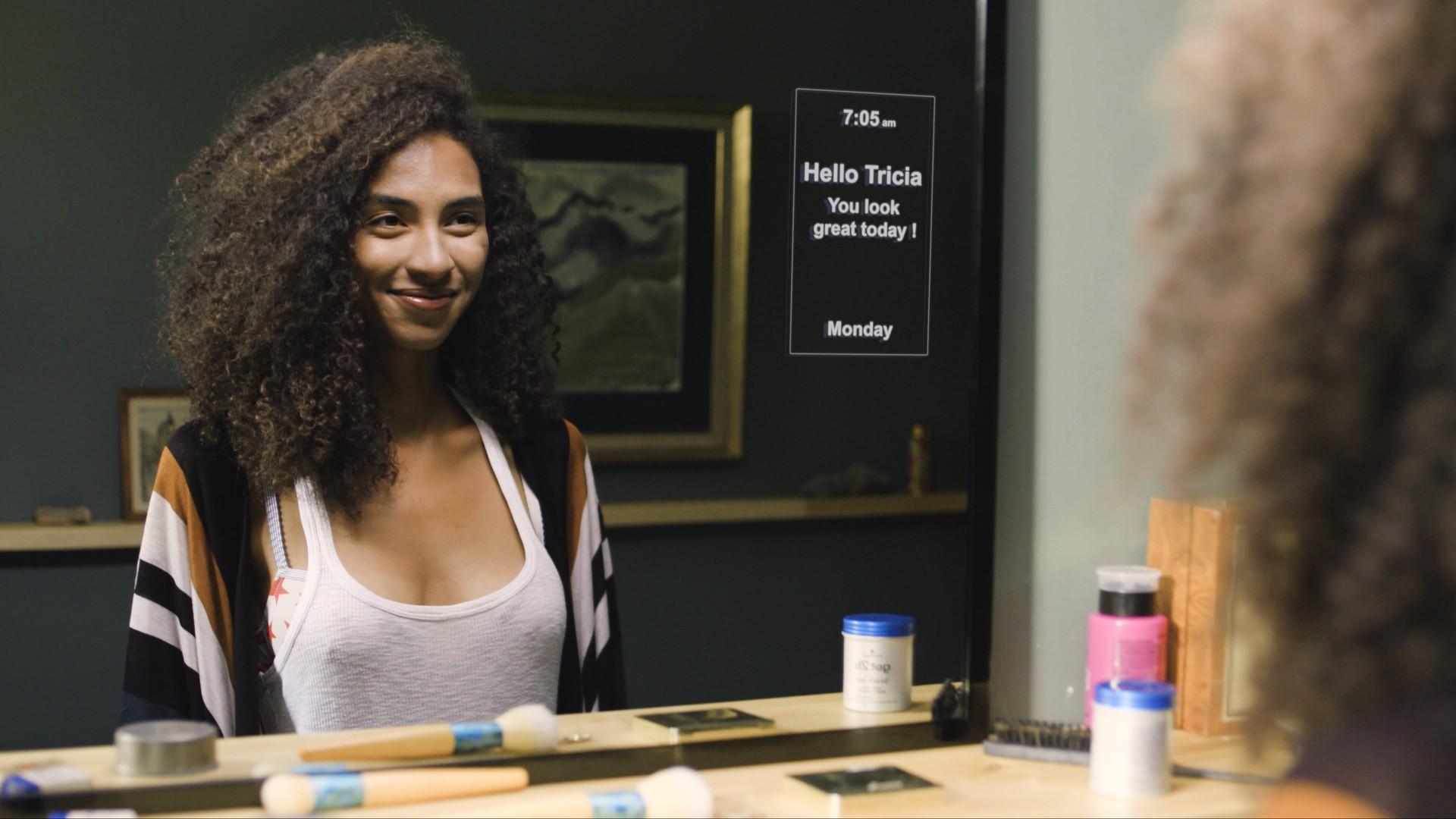 13
Pilkington MirroView™ Smart
Versatile. Esthetic. Smart.
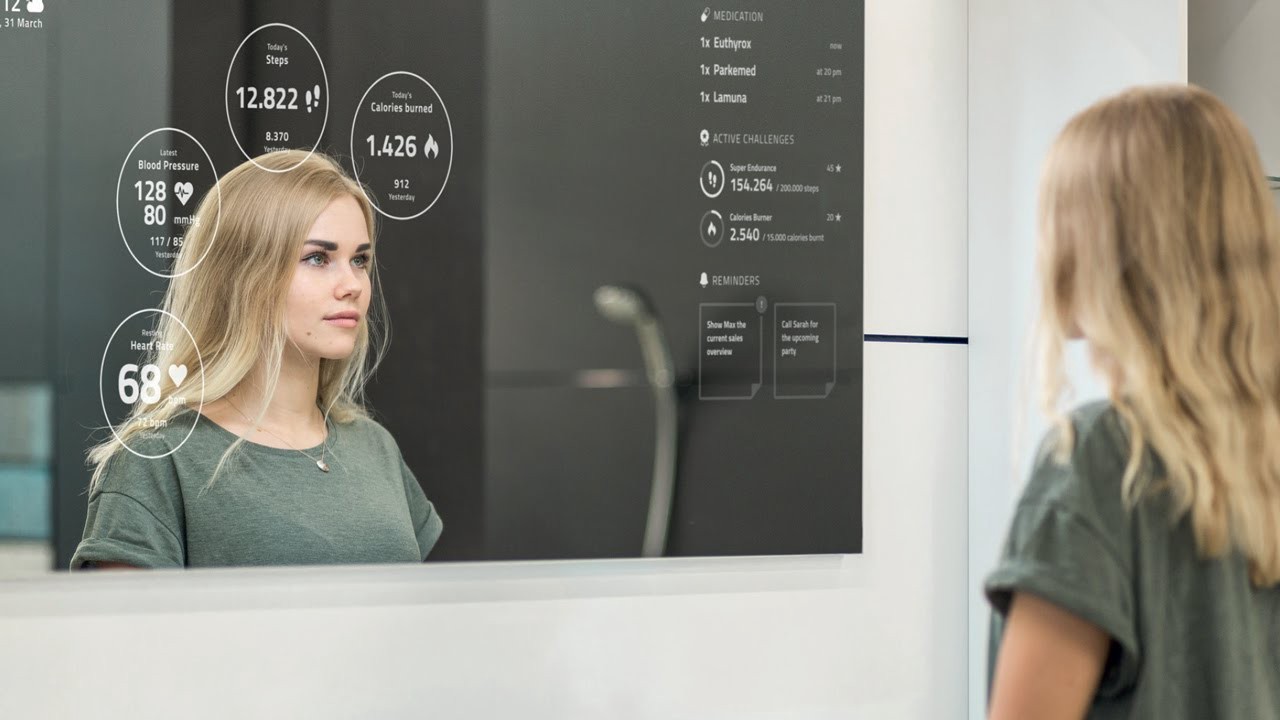 14
Pilkington MirroView™ Smart
Smart Mirror developed by Pilkington Austria
Pilkington MirroView™ 6 mm, toughened, part enamelled
Public Info Display (43” to 75” models available)
High light output (700 cd/m2), 24/7 operation 
Optionally available: 
Frame for wall-mounting
PCAP touch screen
Remote maintenance service
SmartFeedback system (SW)
15
Customizations and services
Pilkington MirroView™ Smart adjustments:
Glass dimension (width and height)
Part enamelling area
Number and size of the display(s)
Positioning of the display(s)
Additional services available:
Planning, installation, commissioning and maintenance
Consulting and creation of multimedia content
Right product, right place!
16
Pilkington MirroView™ Smart
Available Public Info Displays:
Watch Pilkington MirroView™ Smart on Youtube!
17
SmartFeedback Demo
18
Pilkington ViewControl™
Switchable. Multifunctional. Private.
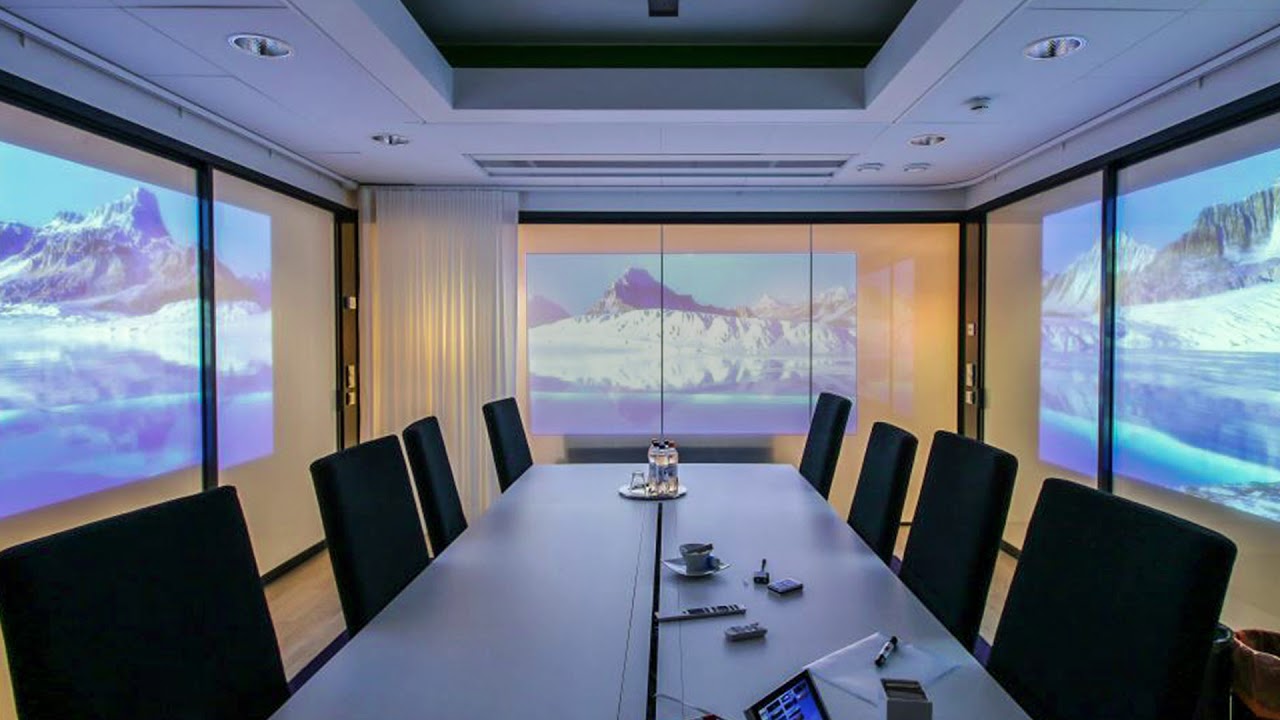 19
Pilkington ViewControl™
Switchable glass at push of a button
Switches from opaque to transparent
OFF mode: opaque
ON mode: transparent
PDLC film (Polymer Dispersed Liquid Crystal)
Glass structure:
Pilkington Optiwhite™ toughened/heat strengthened
EVA film – PDLC film – EVA film
Pilkington Optiwhite™ toughened/heat strengthened
Busbars for electrical connection
20
Function principle and film structure
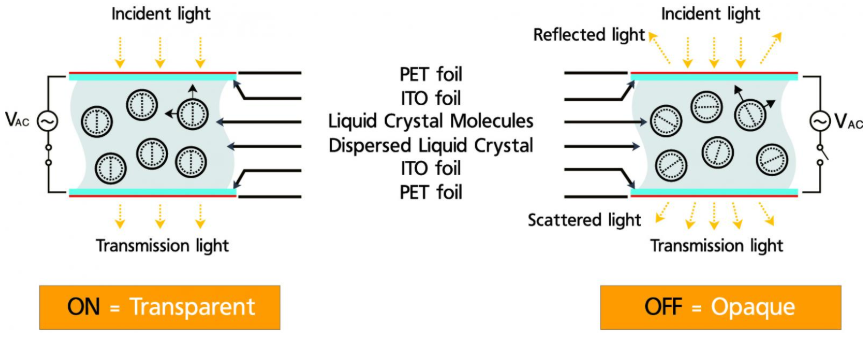 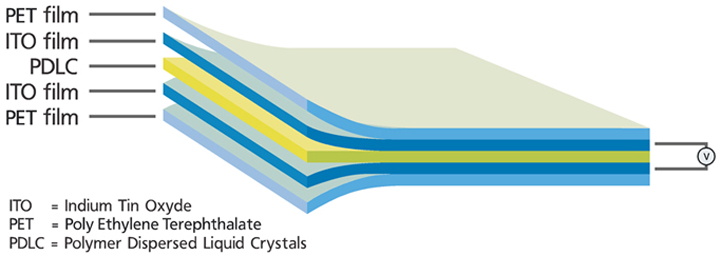 21
Technical data
22
Busbar alignment
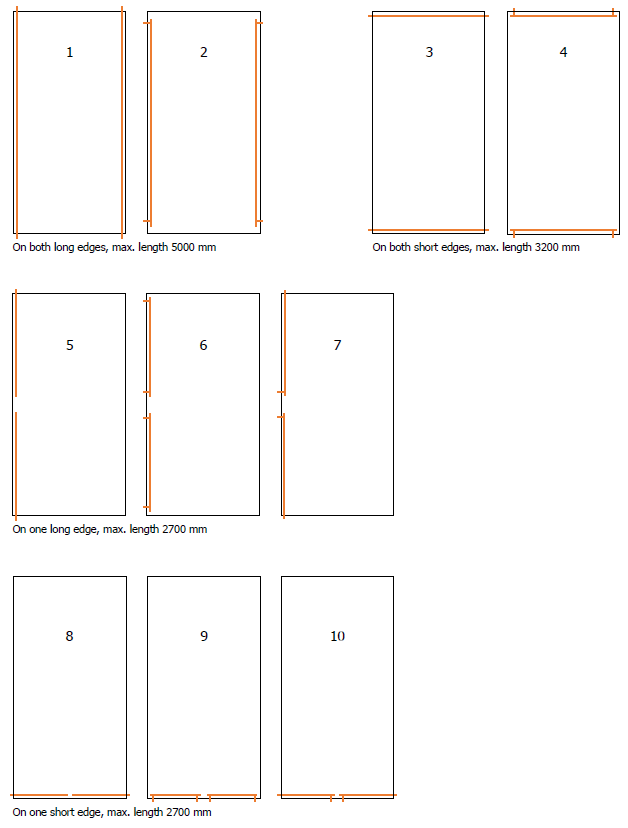 23
Applications
24
Demo
25
Pilkington DesignPrint
Aesthetic. Individually. Resistant.
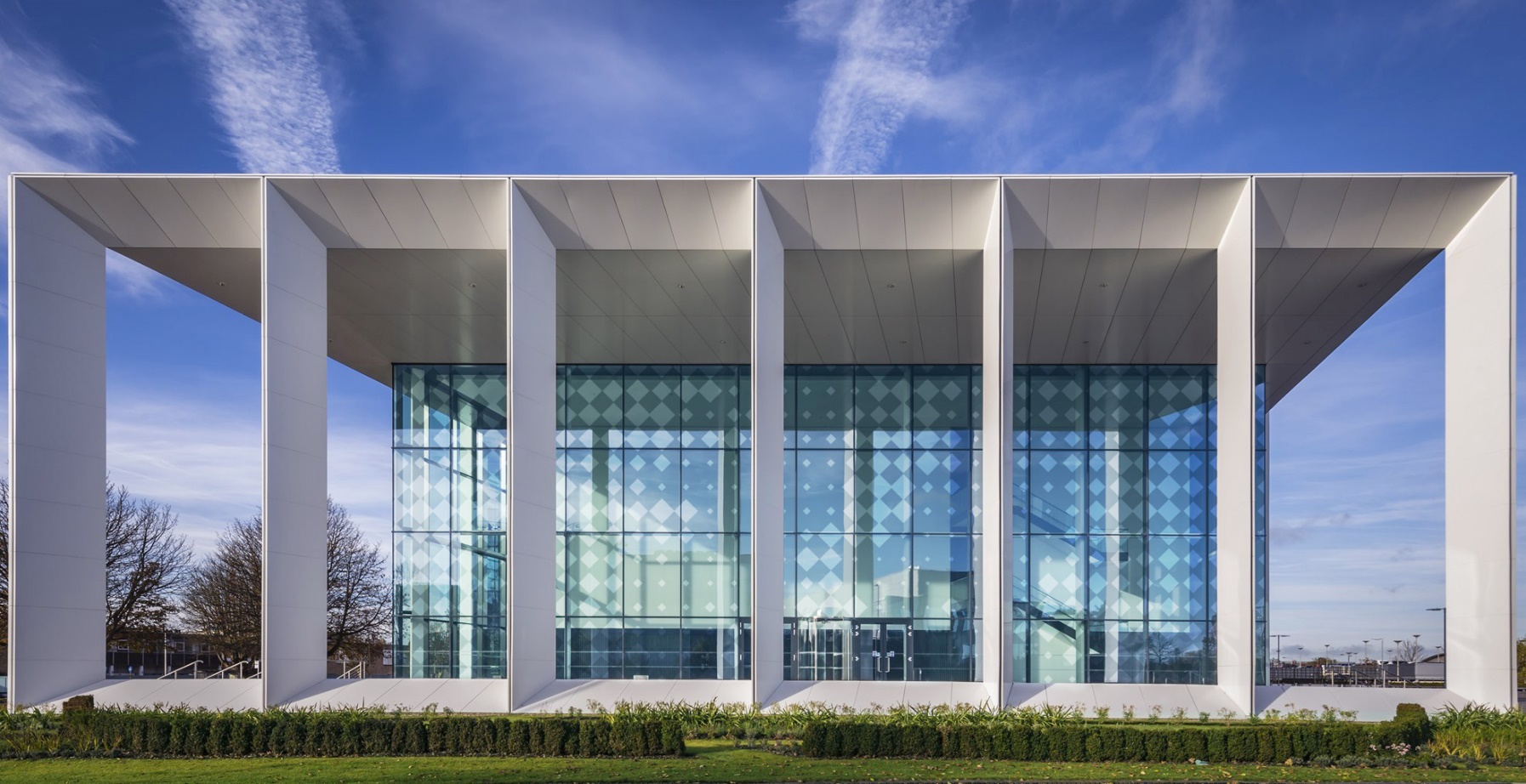 26
Construction of print heads
27
Colour system
28
Digital printer – drop sizes
7 different drop sizes
Smaller drop sizes -- better resolution
Bigger drop sizes -- higher opaqueness
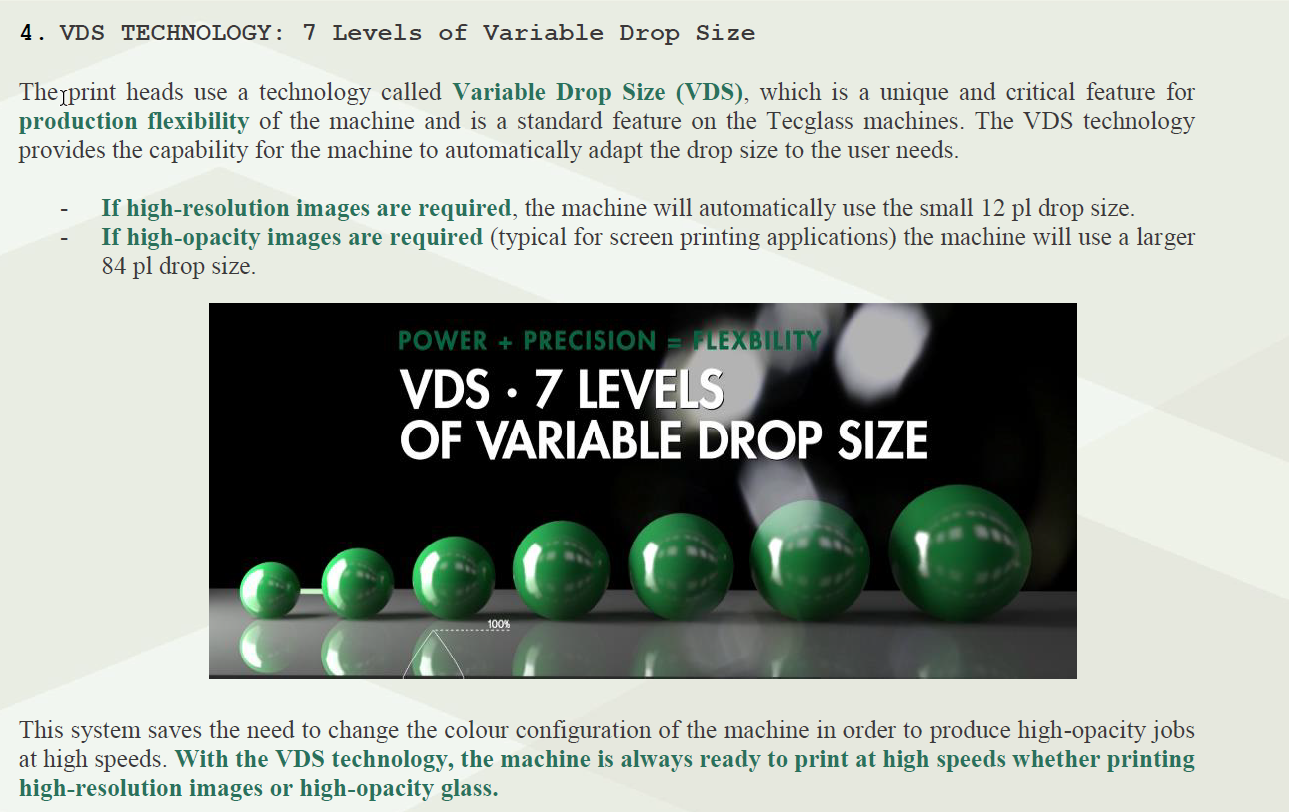 29
Technical data
30
Pilkington Suncool™ Dynamic
Easy. Dynamic. Maintenance-free.
31
Pilkington Suncool™ Dynamic
32
Pilkington Suncool™ Dynamic
People should feel comfortable in their homes
How can glass contribute?
Light transmission
Thermal insulation
Sun protection
Optics and aesthetics
But: most glasses are static, but not the weather!
Idea: Adaptive glass!
33
What is Pilkington Suncool™ Dynamic?
Pilkington Suncool™ Dynamic
Thermochromic laminated safety glass *!

Thermochromic:
Change in the transmission of solar radiation as a function of the glass transition temperature

* according to Din EN 14449, laminated safety glass out of heat strengthened glass
34
Basic idea
Strong sunlight  high absorption  high glass temperature  strong tinting




Low temperature  low absorption  low glass temperature  no tinting
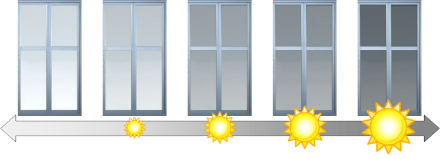 35
Technical data
Pilkington Suncool™ Dynamic 9.2 mm meets the impact test requirements of EN 12600 (pendulum test 1B1)
36
Advantages
Adapted sunscreen at any time of the year or day
No electricity
Maintenance-free
Automatic tinting
Reduced glare
UV protection (protects against fading)
Advantages over static glass
37
Combination possibilities
Pilkington Optitherm™
Thermal insulation
Pilkington OptiView™
Anti-reflection
Pilkington Suncool™
Additional sunscreen
Pilkington Activ™
Self-cleaning
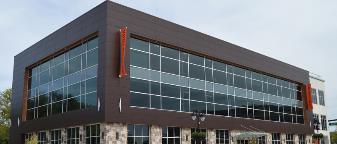 Right product, right place.
38
Availability
Pilkington Suncool™ Dynamic from toughened float glass:
9,2 mm laminated: 1638 x 2850 mm
11,2 mm laminated: 1638 x 3000 mm
13,2 mm laminated:  1638 x 4000 mm
17,2 mm laminated: 1638 x 4000 mm

Pilkington Suncool™ Dynamic from heat-strengthened float glass:
9,2 mm laminated: 1638 x 2500 mm
11,2 mm laminated: 1638 x 3000 mm
13,2 mm laminated:  1638 x 4000 mm
17,2 mm laminated: 1638 x 4000 mm

Weight limit:
Max. 250 kg per mono glass
Max. 500 kg per laminated glass
39
Pilkington Mirropane™ Chrome
Esthetic. Safe. Durable.
40
Pilkington Mirropane™ Chrome
41